Career options & Goal setting
“ Choose a job you love, and you will never have to work a day in your life."
Intro to NCS
University or apprenticeships
It’s a popular question.. do I go to university or do an apprenticeship?

and it can be hard to know what one is the right choice.

However it ultimately comes down to you and how you work/learn best. 

We have included a link to a 5 minute video that will tell you a little bit more about universities or apprenticeships.
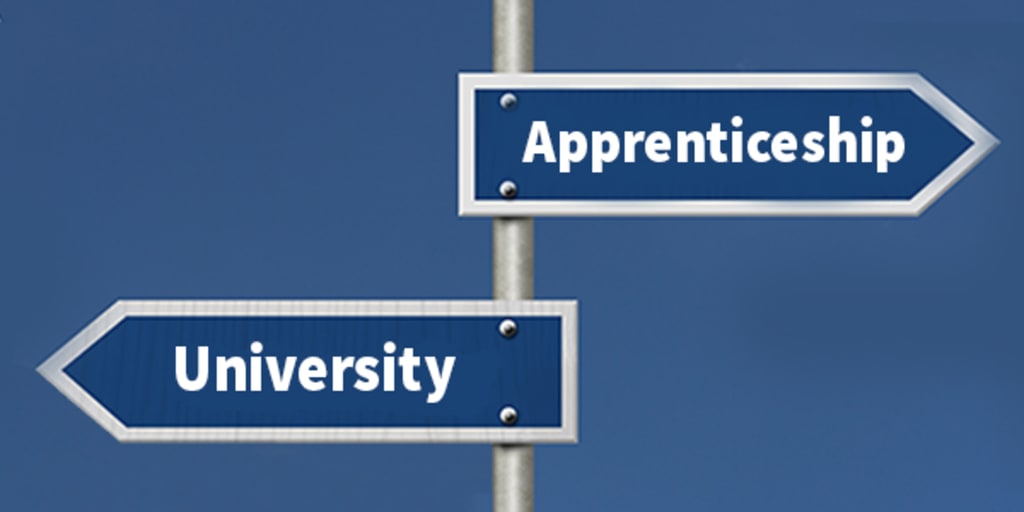 https://www.youtube.com/watch?v=tDnb9wWhPqE
Next steps
Now that we looked a little bit at universities and apprenticeships, we are going to now look at some jobs that are available to you.
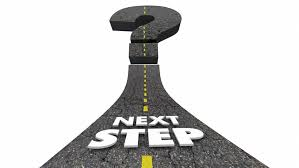 Career Example’s
Task 1: Random Word Generator
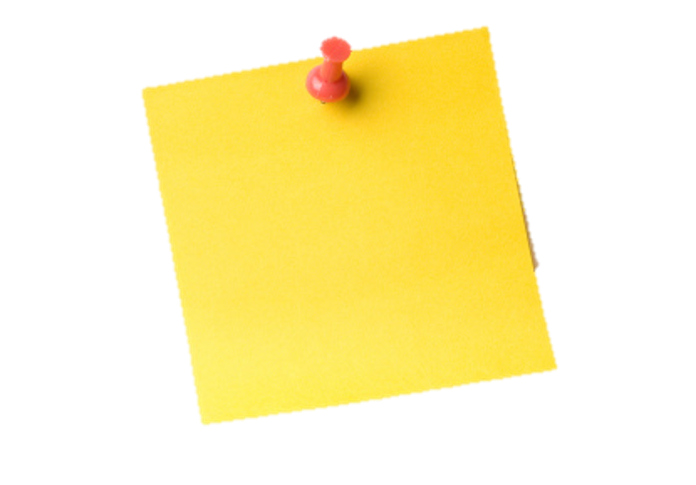 We will start with looking at different jobs that are out there!
https://randomwordgenerator.com/letter.php
ABCDEFGHIJKLMNOPQRSTUVWXYZ
Go to the word generator website by opening the link above by holding down ‘ctrl’ and click on the link 
Generate 4 random letters using the website
Open up the Worksheet called ‘Activity 1 - Work Sheet - Career Options & Goal Setting’ document and go to Task 1. 
Using the table provided, input your 4 random letters and then think and fill in a job role that starts with that letter.
Job information
Now, using the link below, have a browse through the A-Z list of jobs and the pathways to getting them. Then choose one job which you find most appealing to use for the following task.
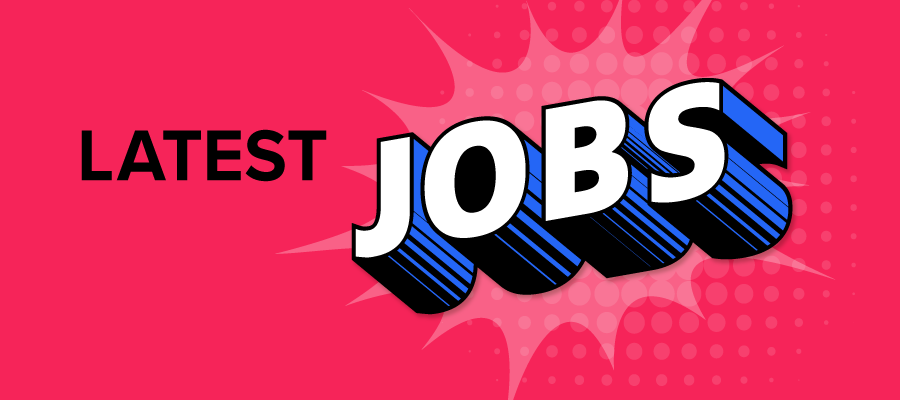 https://www.prospects.ac.uk/job-profiles
Career example’s
Task 2: What job was most appealing to you and why?

Using your ‘Activity 1 - Work Sheet - Career Options & Goal Setting’ write down which job you found most appealing and the answers to the following questions:

1. Would going to university or doing a apprenticeships help you in the role?
2. What is the salary? 
3. Is it a role you could progress in?
4. What skills could you bring to the role?
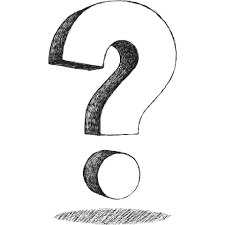 Goal setting
Task 3: Steps To Success

Now we are going to take a moment to look at setting some long term goals. We are going to make the steps to success!

Using your ‘Activity 1 - Work Sheet - Career Options & Goal Setting’ document, complete your own ‘Steps to Success’ using the instructions 
below:
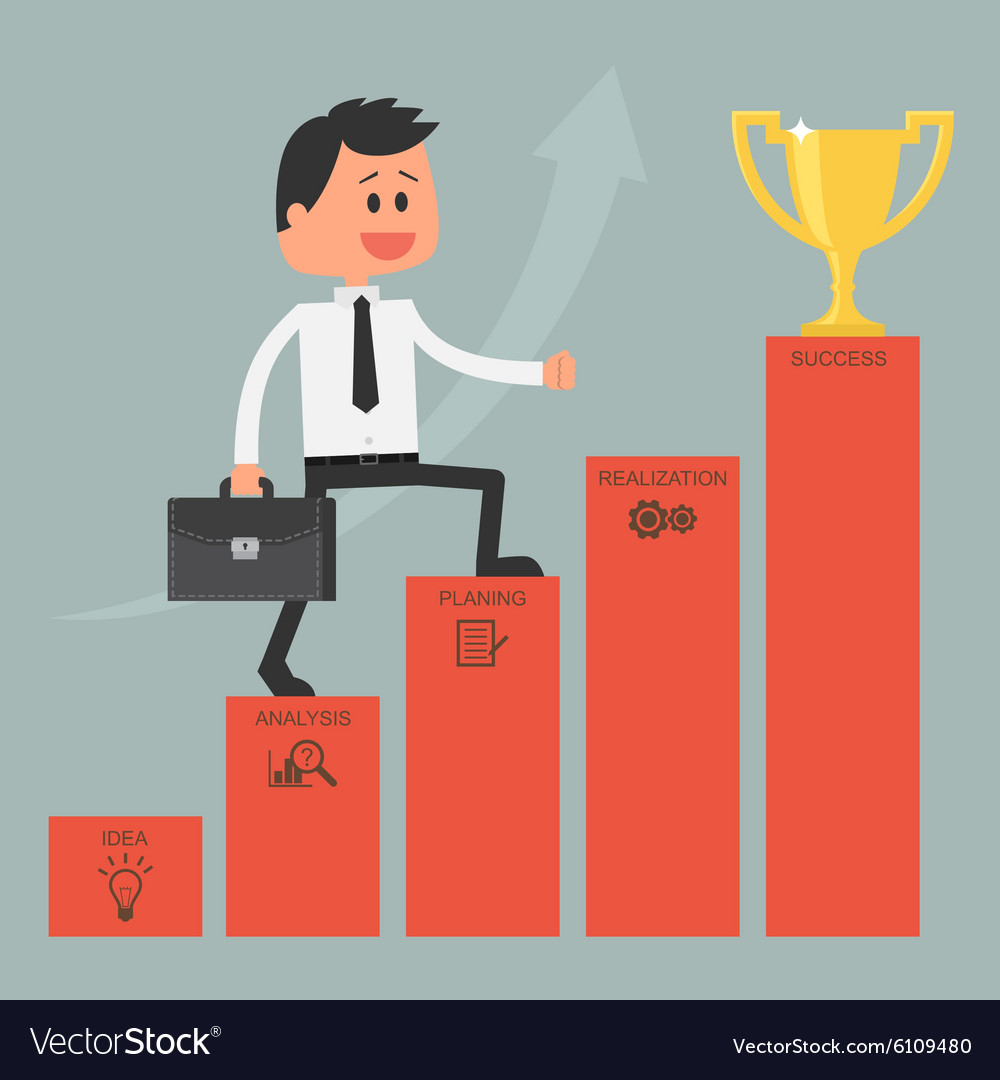 1. First thing you need to do is at the top of your steps to success write down your goal!

It could be anything from owning your own home in 7 years or going to university, its totally up to you what your goal is.
Goal setting
2. The second thing you need to do is write down at least 4-6 steps that you would need to take to achieve your goal!

Think about the following:

Do you need to go to university?
Do you need a job?
Do you need to save money?

These are just some of the things that you need to consider when you are planning your steps.
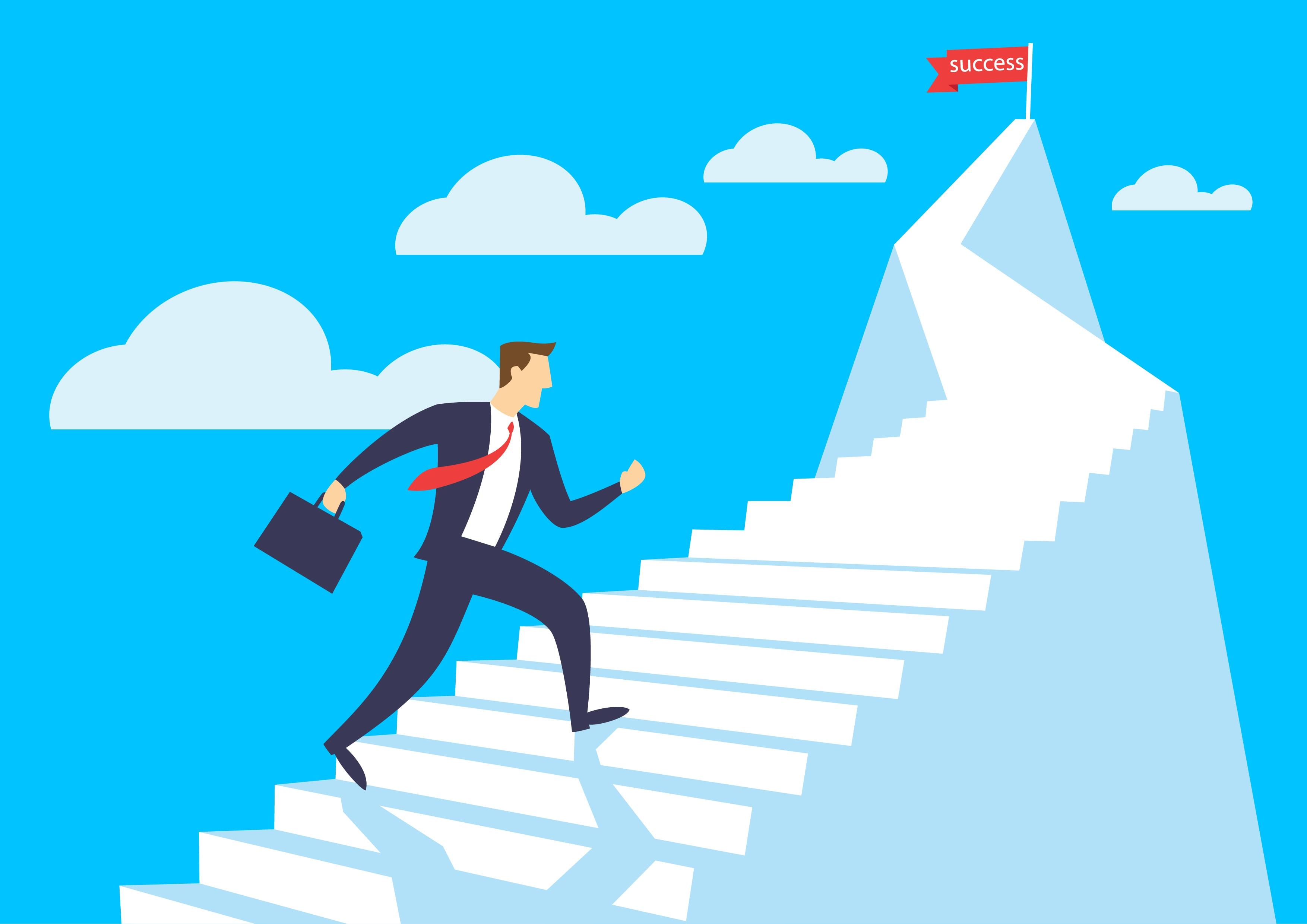 Goal setting
After you have thought about your steps start to take them one at a time and make a note of when you have completed a step, if something changes along the way accept it and adapt to it and you can reach your goals whatever they maybe!
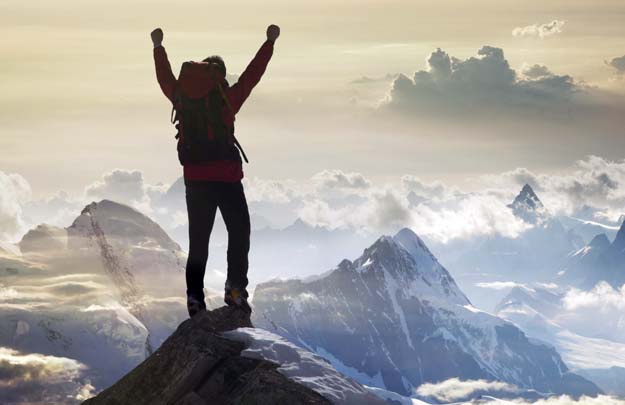 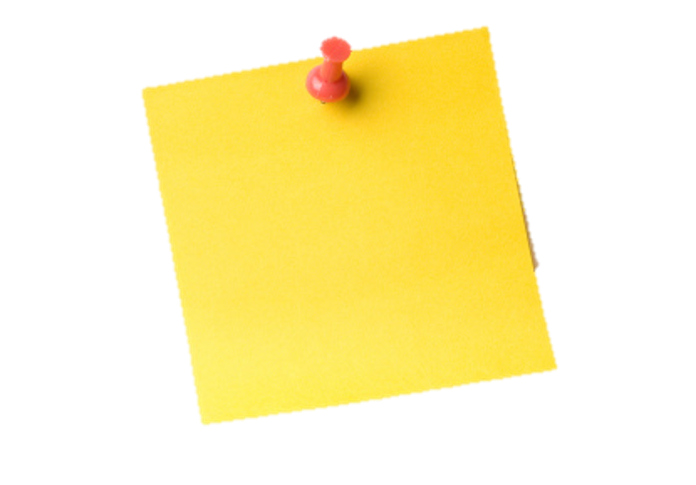 You now know how to create your own Career Goals and steps to get there!
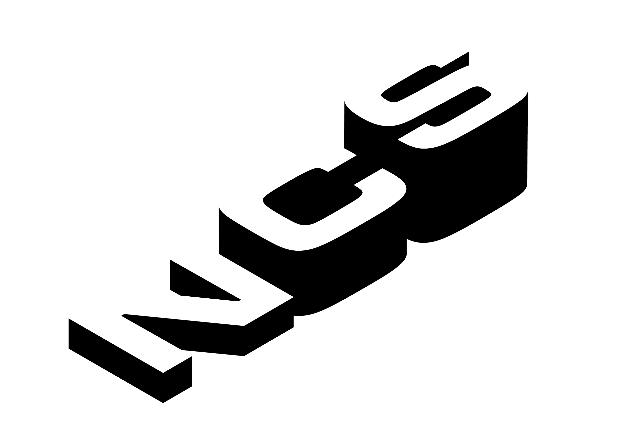 If you would like to find out more information about the ‘NCS SUMMER 2021’ opportunity, go straight to our website and pre-register your interest today by clicking the link below!

Pre– Register Here
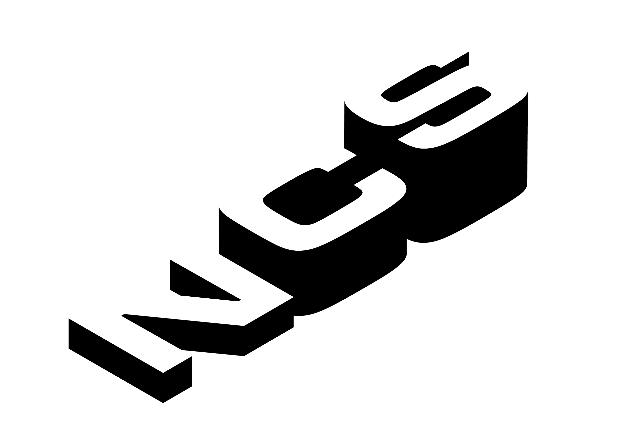